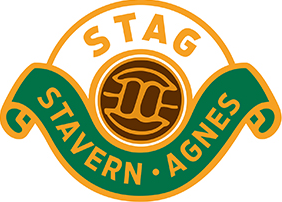 ForeldremøteSTAG "lag" dato.måned.år
Stag Fotball skal skape fellesskap og stolthet i Stavern og omegn
Grunnmuren, og noe å strekke seg etter….
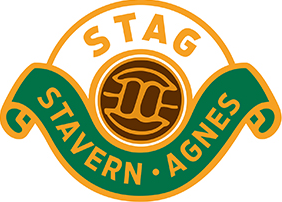 Samfunnsoppdrag
Stag Fotball skal skape fellesskap og stolthet i Stavern og omegn.
Stag Fotball skal skape fellesskap og stolthet i Stavern og omegn
Våre verdier
Stolt
Trygg
Alle
Gøy
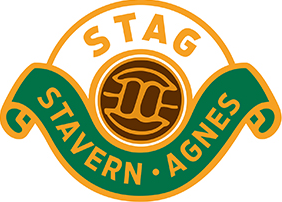 Stag Fotball skal skape fellesskap og stolthet i Stavern og omegn
NFFs retningslinjer for barne- og ungdomsfotball
Barnefotballens verdigrunnlag: 
	Flest mulig – lengst mulig – mest mulig
Om å være i forkant – KOMMUNIKASJON
Spilletid i barnefotballen
Differensiering i barne- og ungdomsfotballen
Hospitering
Topping av lag – dette skal ikke forekomme i barnefotballen
Jevnbyrdighet i kamp i barnefotballen
Reisebestemmelser i barne- og ungdomsfotballen
Trenerrollen og trenervett
Foreldrevett
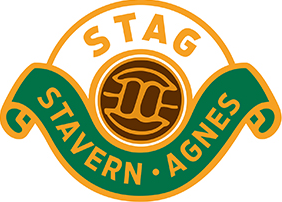 Stag Fotball skal skape fellesskap og stolthet i Stavern og omegn
Fair playFAIR PLAY og RESPEKT er fotballens internasjonale kjerneverdier og grunnleggende for all vår aktivitet.
Fair play-arbeidet er grunnlaget for vårt omdømme og våre handlinger, og synliggjør hvordan fotballen tar en oppdragende rolle overfor barn og ungdom.
Fair play handler om overordnede verdier, respekt for andre mennesker og om å forsterke vennskap.
Dette fokuset på etikk gjør fotballen til den viktigste aktøren i holdningsarbeid ved siden av hjem og skole.
Fair play handler om det som skjer på og utenfor fotballbanen, og er den verdibaserte normen som skal gjennomsyre all aktivitet på alle nivåer, herunder respekt for, og etterlevelse av gjeldende regelverk, retningslinjer og verdisett.
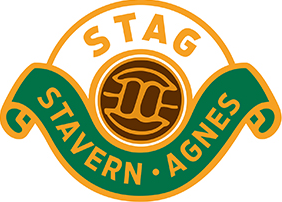 Stag Fotball skal skape fellesskap og stolthet i Stavern og omegn
Hvorfor er Fair play viktig?
ALLE skal oppleve fotball som en trygg og god arena 
Medspillere, motspillere, trenere, dommere og tilskuere
Uansett etnisitet, kjønn, fysiske/psykiske forutsetninger og legning

Vi skal skape positive og gode holdninger både på og utenfor banen

Vi skal ha en felles forståelse av hvordan vi ønsker å ha det på trening og i kamp, og vi skal respektere hverandre

Positive og gode holdninger i laget skaper gode og livslange vennskap
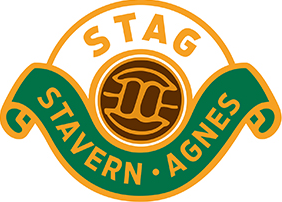 Stag Fotball skal skape fellesskap og stolthet i Stavern og omegn
Foreldrevettregler-våre forventinger til deg
Støtt opp om klubbens arbeid
- gjennom foreldremøter forankres fotballens og klubbens verdisyn
Møt fram til kamper og treninger
- du er viktig både for spillere og miljøet
Gi oppmuntring til spillere i med- og motgang
- dette gir trygghet, trivsel og motivasjon for å bli i fotballfamilien lenge
Vi har alle ansvar for kampmiljøet
-gi ros til begge lag for gode prestasjoner og Fair Play
Respekt trenerens kampledelse
- Konstruktiv dialog om gjennomføring tas til trener og klubb i etterkant
Respekt dommerens avgjørelser
- selv om du av og til er uenig
Det er ditt barn som spiller fotball. Opptre positivt og støttende.
- da er du en god medspiller
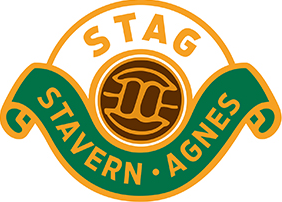 Stag Fotball skal skape fellesskap og stolthet i Stavern og omegn
Foreldrevettregler-våre forventinger til deg
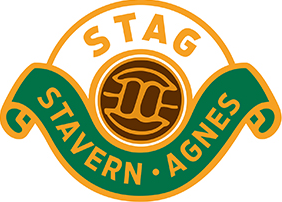 Stag Fotball skal skape fellesskap og stolthet i Stavern og omegn
Klubbens organisering
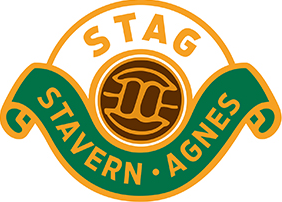 Fotball Styret:

Leder: Ronny Andersen, mob 932 09 667
Sport: Vidar C. Nilsen, mob 944 71 097
Jenteansvarig: Heidi Gusland, mob 917 57 229
Anlegg: Thomas Kaupang, mob 911 66 408
Arrangement: Ellen Blomquist, mob 924 39 604
Fair Play og Inkludering: Stine Heier, Mob 990 01 191
Styremedlem: Jørn-Tomas Larsen, mob 951 46 183
Styremedlem: Ina Holtsdalen, mob 952 49 094

Andre kontaktpersoner:
Frivilligkontakt: Camilla Hill-Jensen, mob 901 64 288
Barnefotballansvarlig: Tom Nerli, mob 996 24 690
Stag Fotball skal skape fellesskap og stolthet i Stavern og omegn
Lagenes organisering
Et lag har behov for flere støttefunksjoner i tillegg til det sportslige.

Oppgavene kan fordeles på flere roller, men det bør minimum være følgende roller rundt et lag:

Trenere 
Lagleder  https://www.stag.no/fotball/for-trenere-og-lagledere/
Foreldrekontakt / Sosial-komite
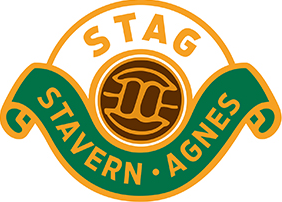 Stag Fotball skal skape fellesskap og stolthet i Stavern og omegn
Spilleform i barnefotballen (5-12 år)
5 år: Kun treninger
6-7 år: Treninger og turneringer. 3’er (med avgrenset bane)
8 år: 5’er, 2x25 min
9 år: 5’er, 2x25 min
10 år: 7’er, 2x30 min
11 år: 9’er, 2x30 min
12 år: 9’er, 2x35 min
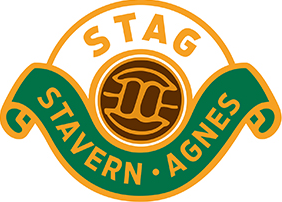 Stag Fotball skal skape fellesskap og stolthet i Stavern og omegn
Betalinger og Medlem i Stag
Alle som er spillere, trenere og lagledere må være medlem i sportsklubben Stag.

Alle må registrere seg her: https://www.stag.no/klubben/blimedlem/

Treningsavgift sendes ut 2 ganger i året (Feb og Aug)
Medlemskontigent 1 gang pr år (Feb)
Kontigent og treningsavgift
Spondgruppe, oppdatere av spillere og kommunikasjon på laget
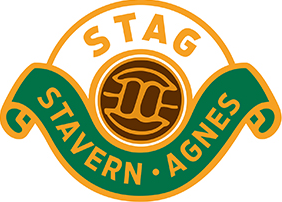 Stag Fotball skal skape fellesskap og stolthet i Stavern og omegn
Hvor finner jeg mer info?
http://www.stag.no/fotball
Sentrale dokumenter: 
Klubbhåndbok
Sportsplan

Følg med på Facebook og Instagram (stagfotball og spklstag)
Spondgruppe
Om Barne- og Undomsfotballen: Retningslinjer for barne- og ungdomsfotball
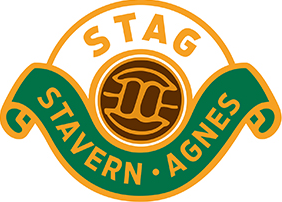 Stag Fotball skal skape fellesskap og stolthet i Stavern og omegn
Ta kontakt
….. dersom du har lyst til å engasjere deg i klubben.

Arrangementsutvalget som planlegger og gjennomfører Stag fotballsaktiviter, trenger alltid påfylle av engasjerte foreldre...
Gruppen planlegger og gjennomfører  Løkkecupen og Stag Meny cup hver år

Bli med du også! 

Ronny Andersen
leder.fotball@stag.no
Mob: 932 09 667
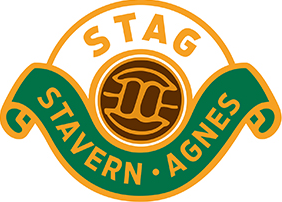 Stag Fotball skal skape fellesskap og stolthet i Stavern og omegn
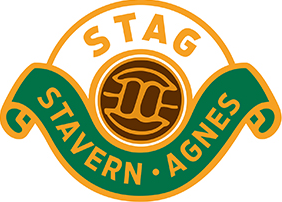 Stag Fotball skal skape fellesskap og stolthet i Stavern og omegn